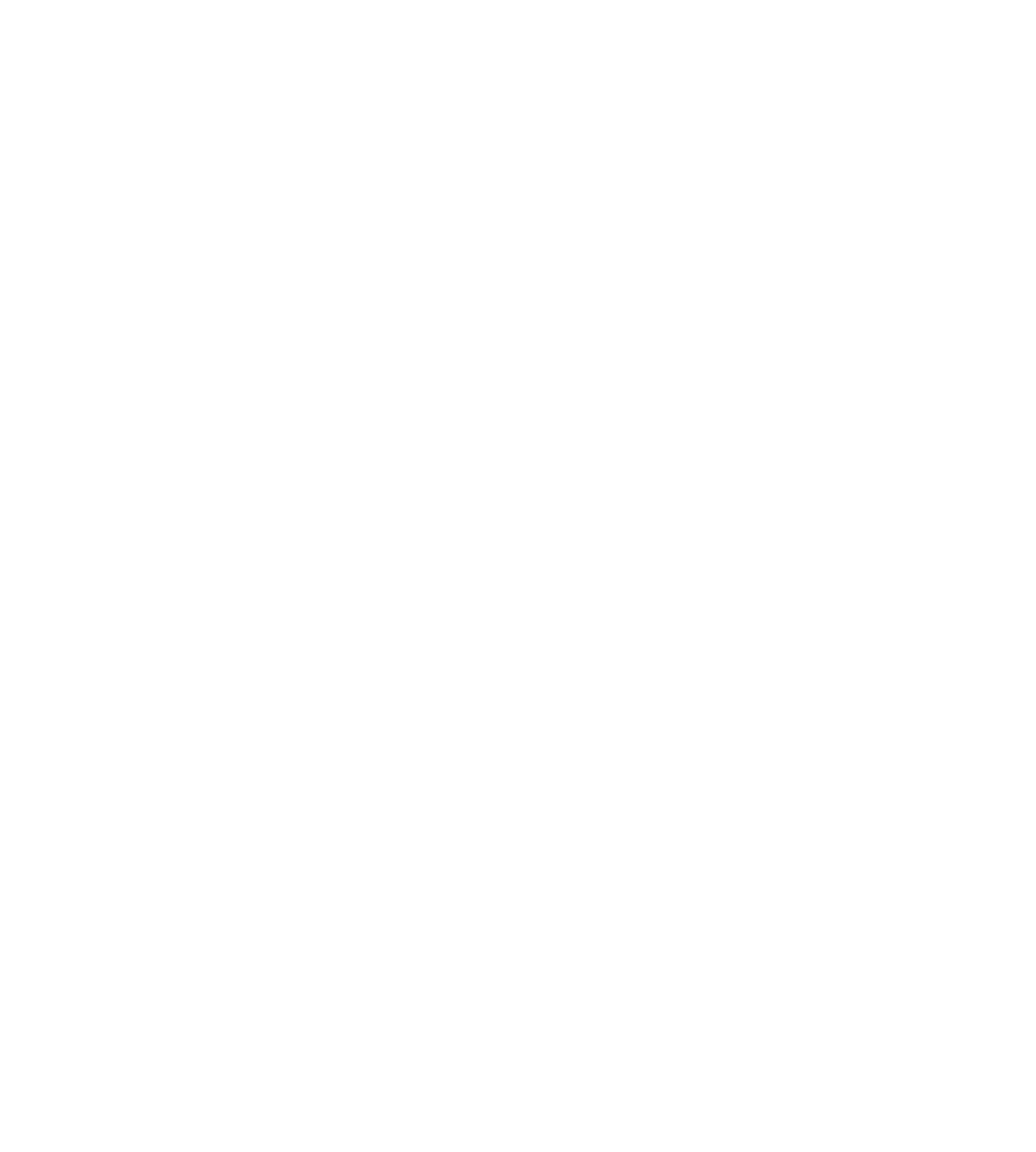 Proximity Operation Maneuvers at Asteroidal Deep Space In-Situ Resource Utilization Stations

Andrew Purkeypile
Mentor: Dr. Davide Conte
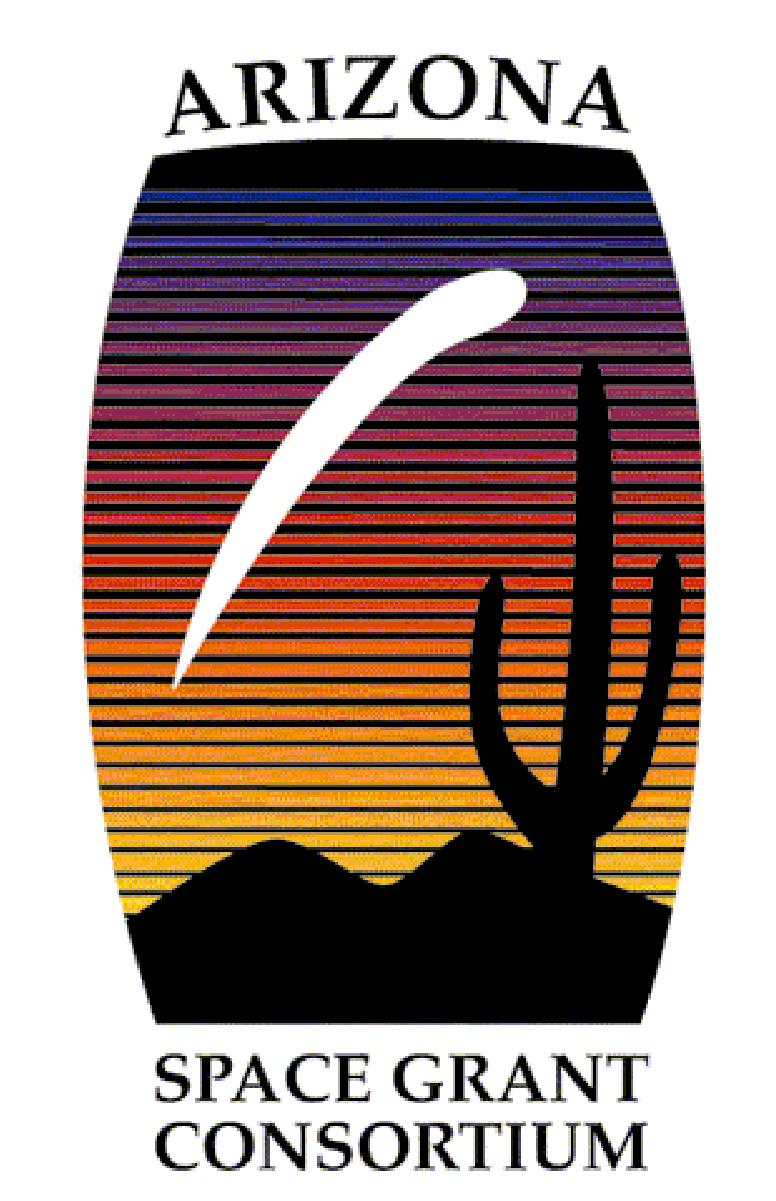 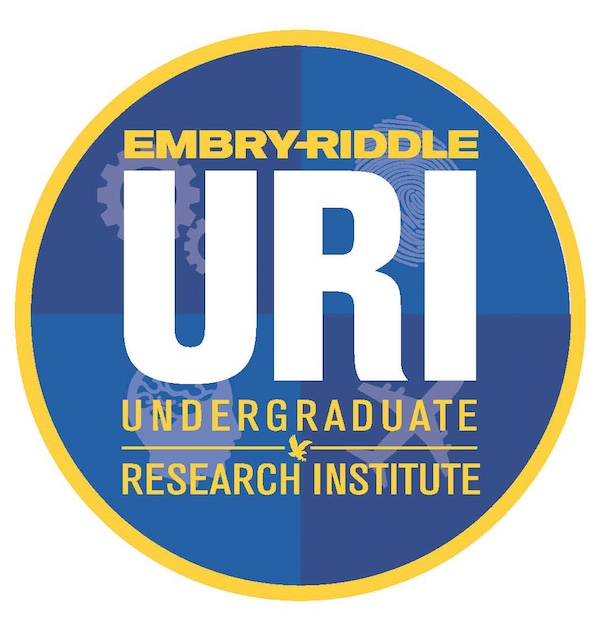 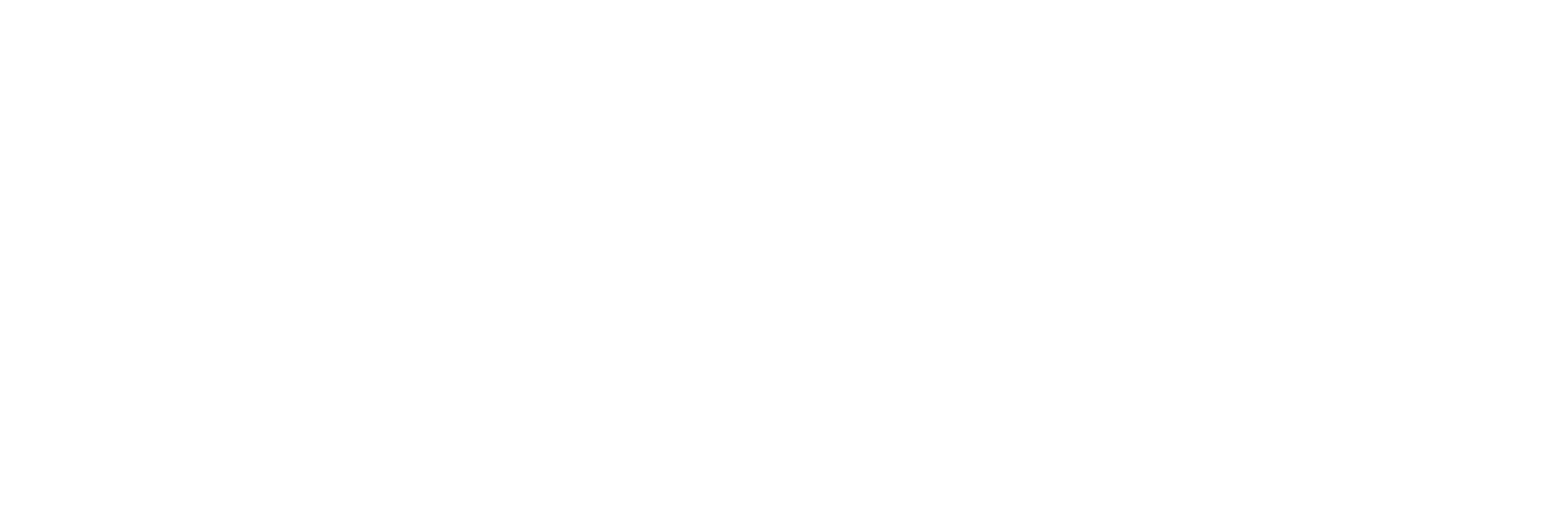 Background and Motivation
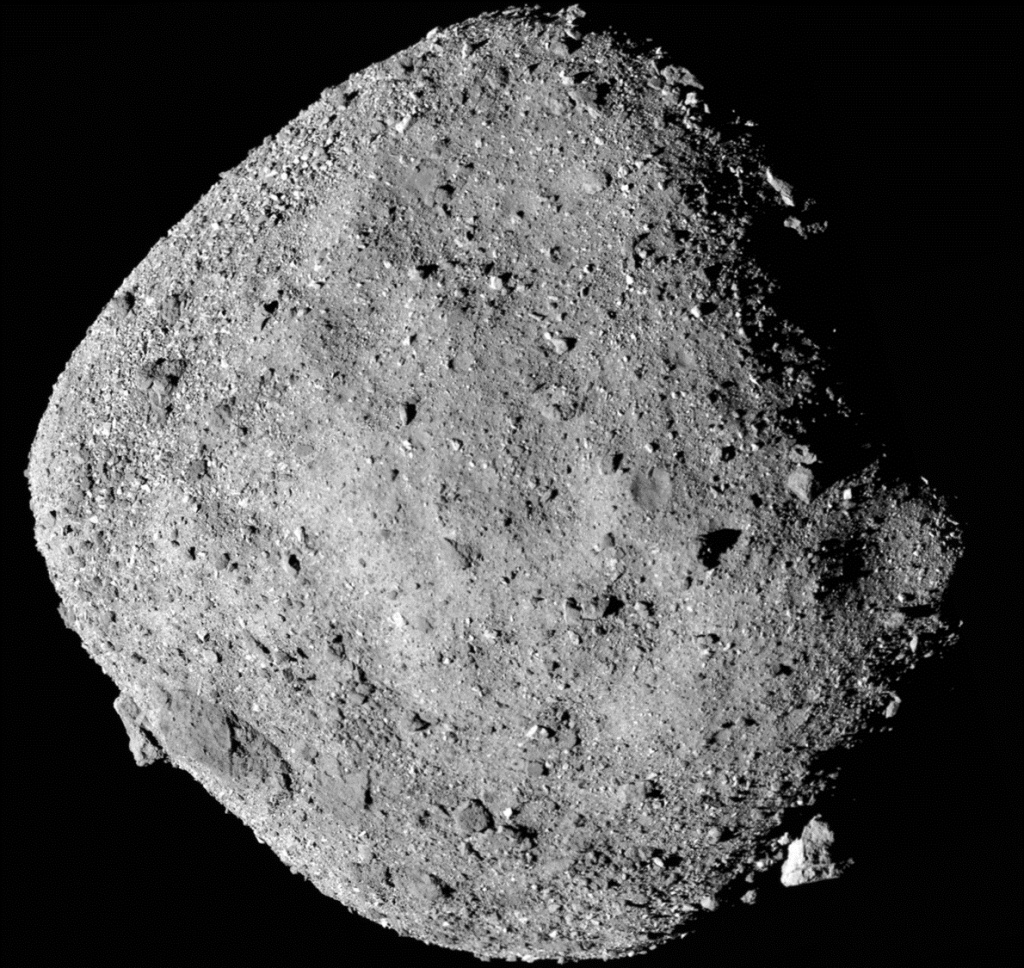 In-Situ Resource Utilization (ISRU)

Refueling at Asteroids on Interplanetary Missions

OSIRIS-Rex (Oct. 20, 2020)
Surface sample return (Sep. 2023)
Mission to Apophis (2026)

Planetary Defense Efforts
Asteroid 101955 Bennu: Courtesy NASA
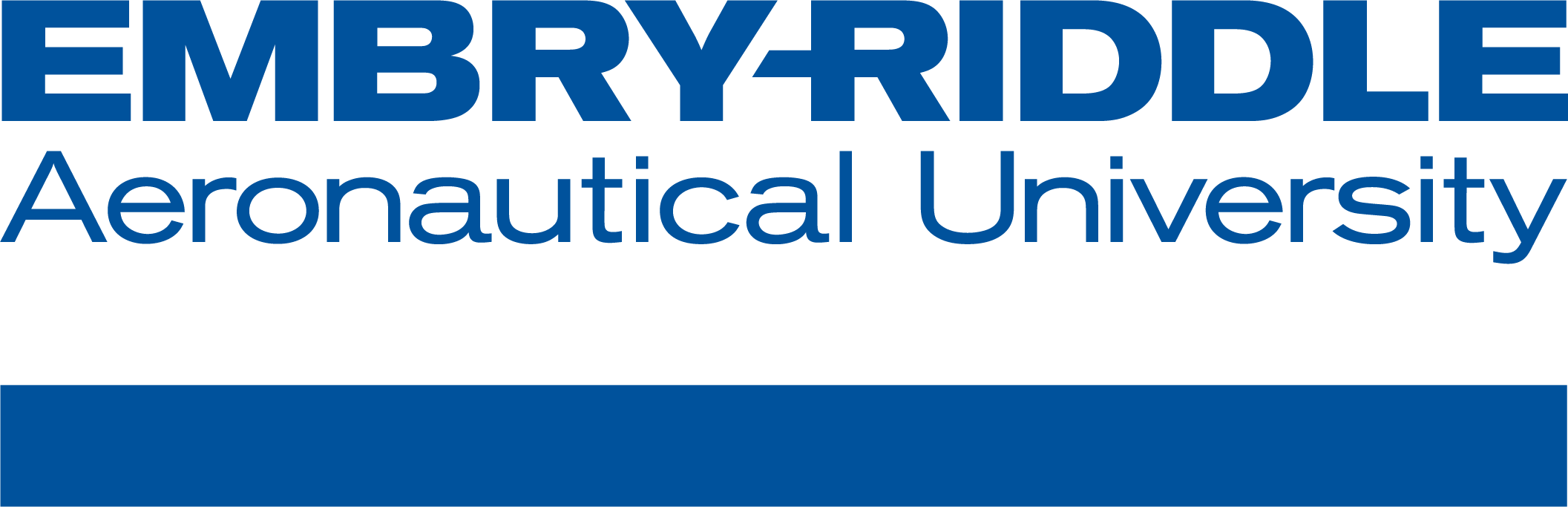 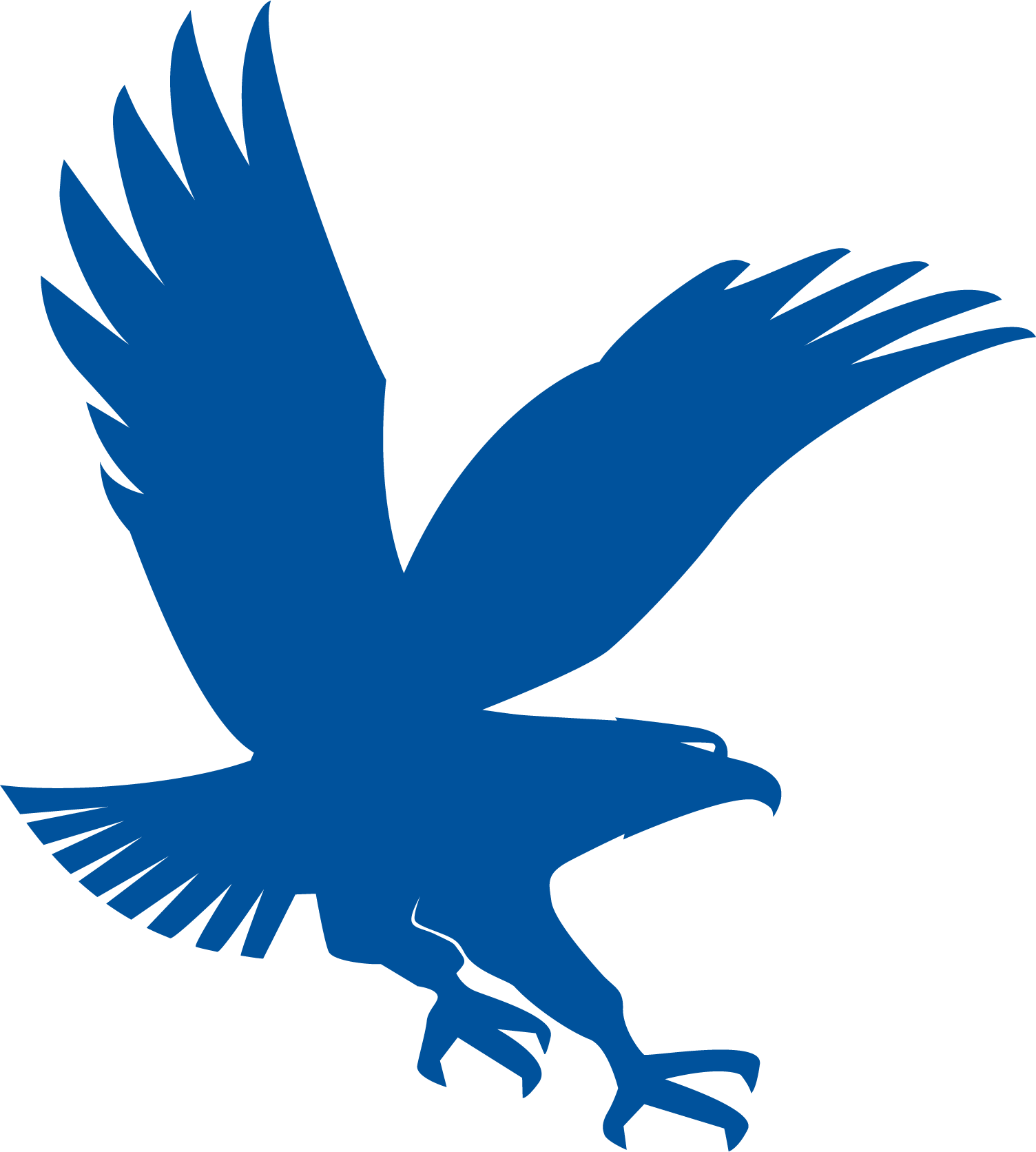 Earth to Asteroid Transfer
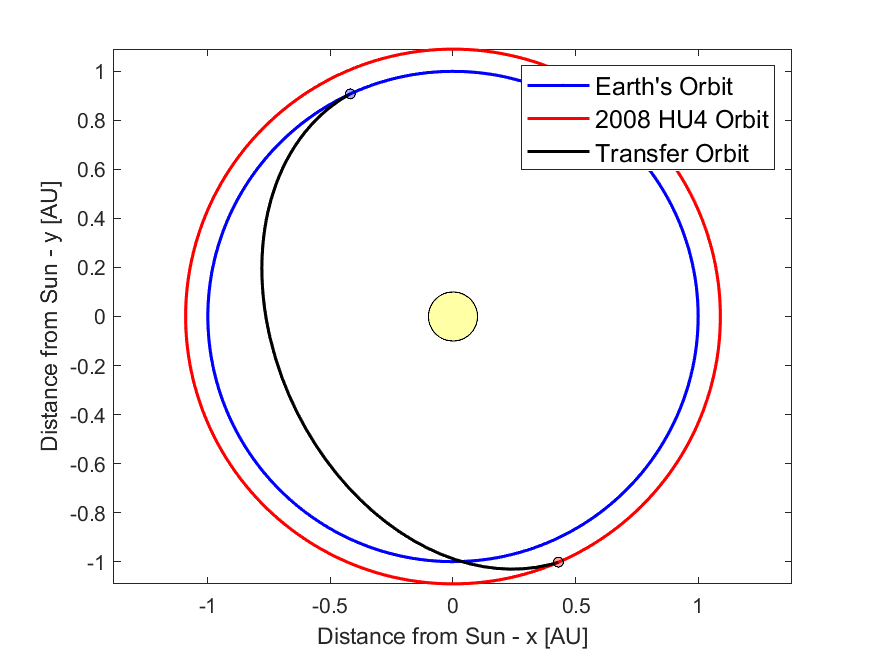 Asteroid 2008 HU4

Depart Earth – January 15, 2026

Arrival – July 9, 2026

Time of Flight – 175 days
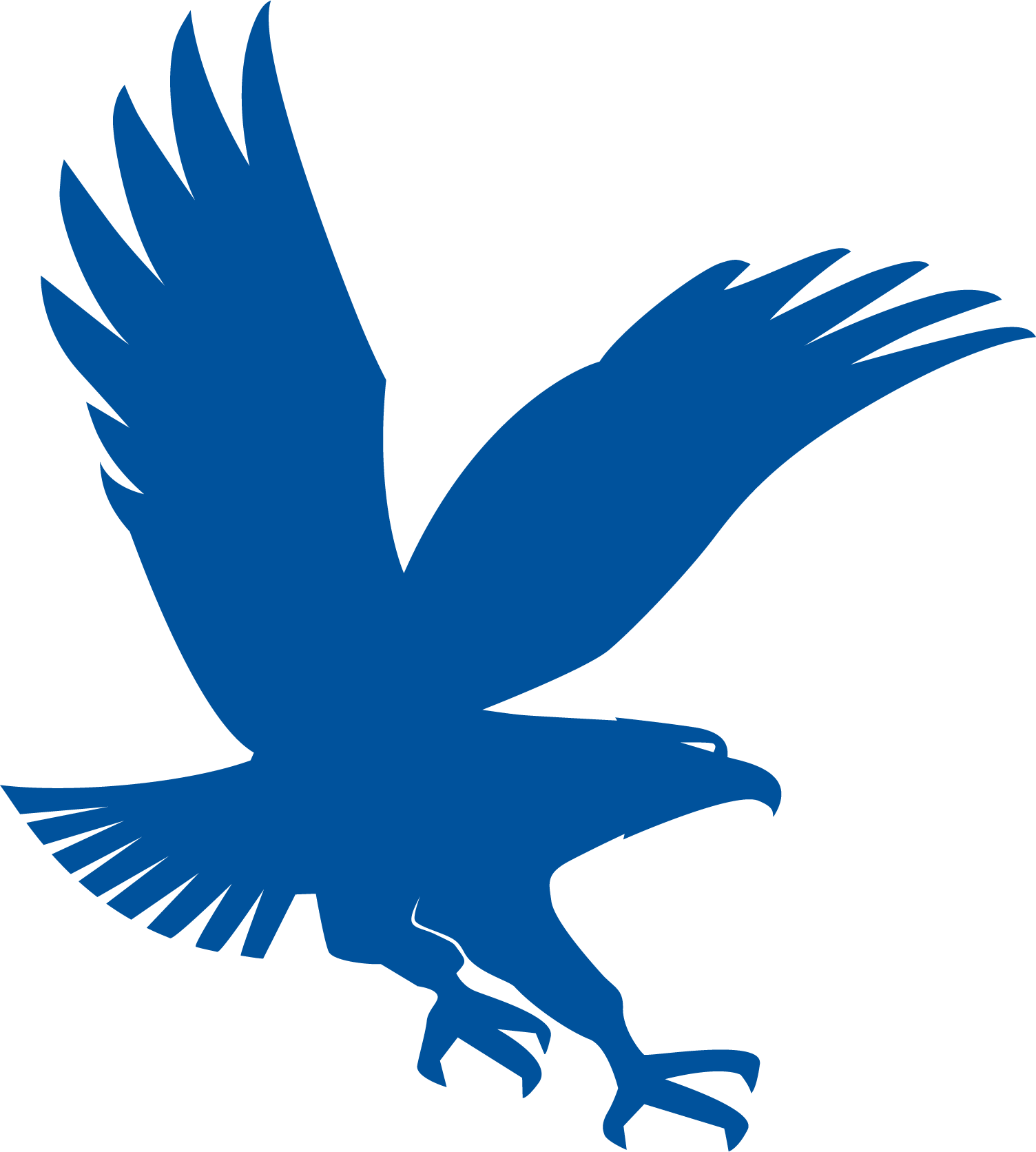 Rendezvous With the Asteroid
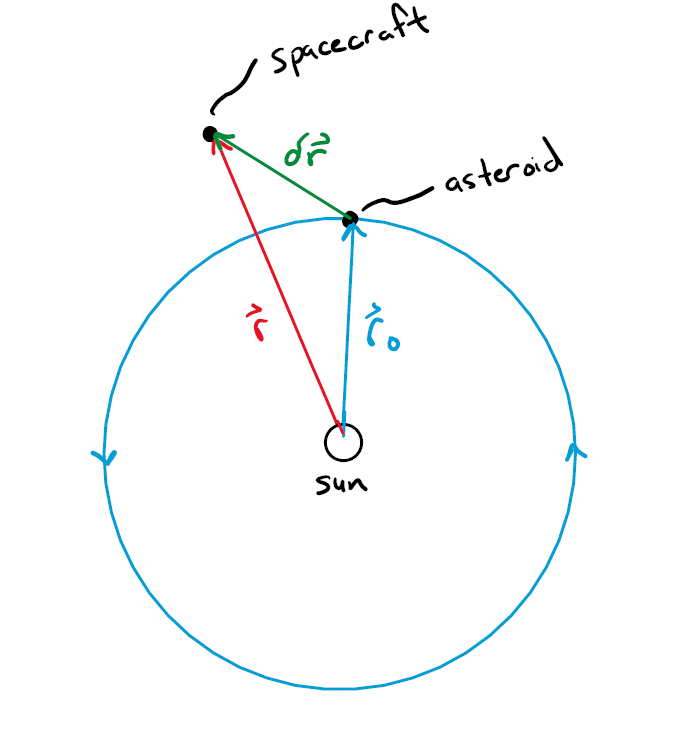 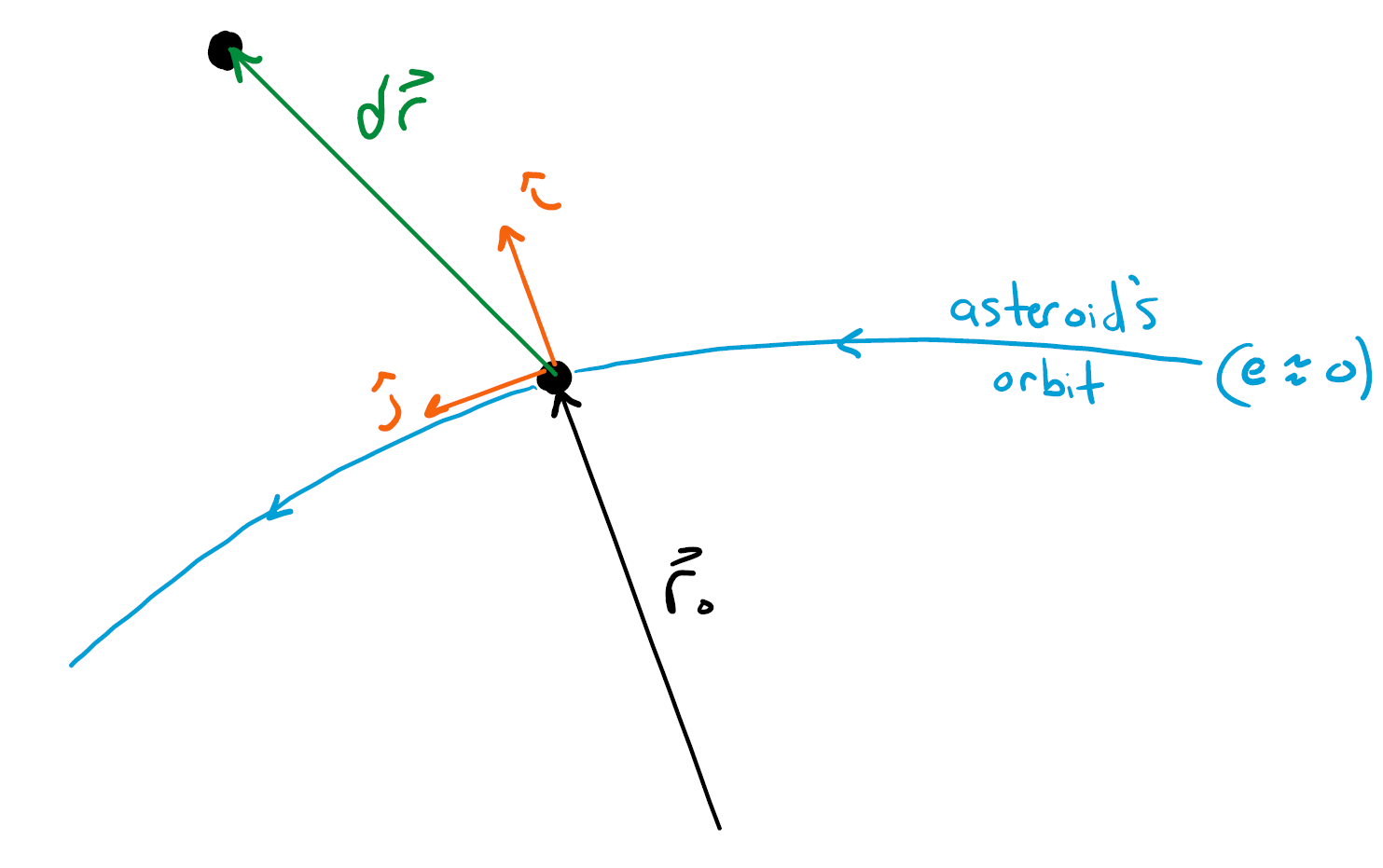 Note: Not to scale
Relative Position
Rotating Reference Frame
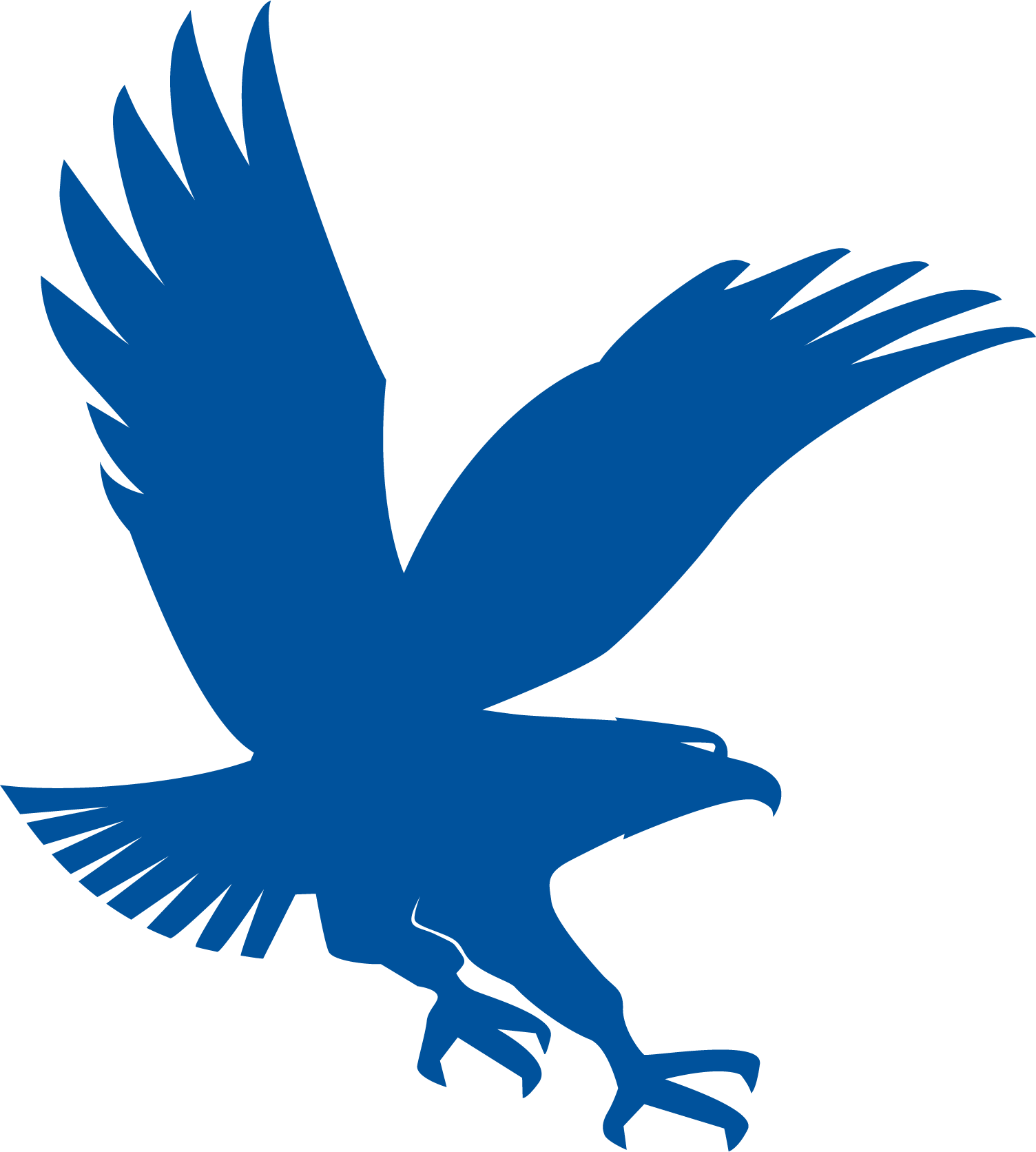 Equations of Motion (EOMs) for Relative Motion and Rendezvous
Hill-Clohessy-Wiltshire (HCW) EOMs

Assumptions:

Target (asteroid) in circular orbit
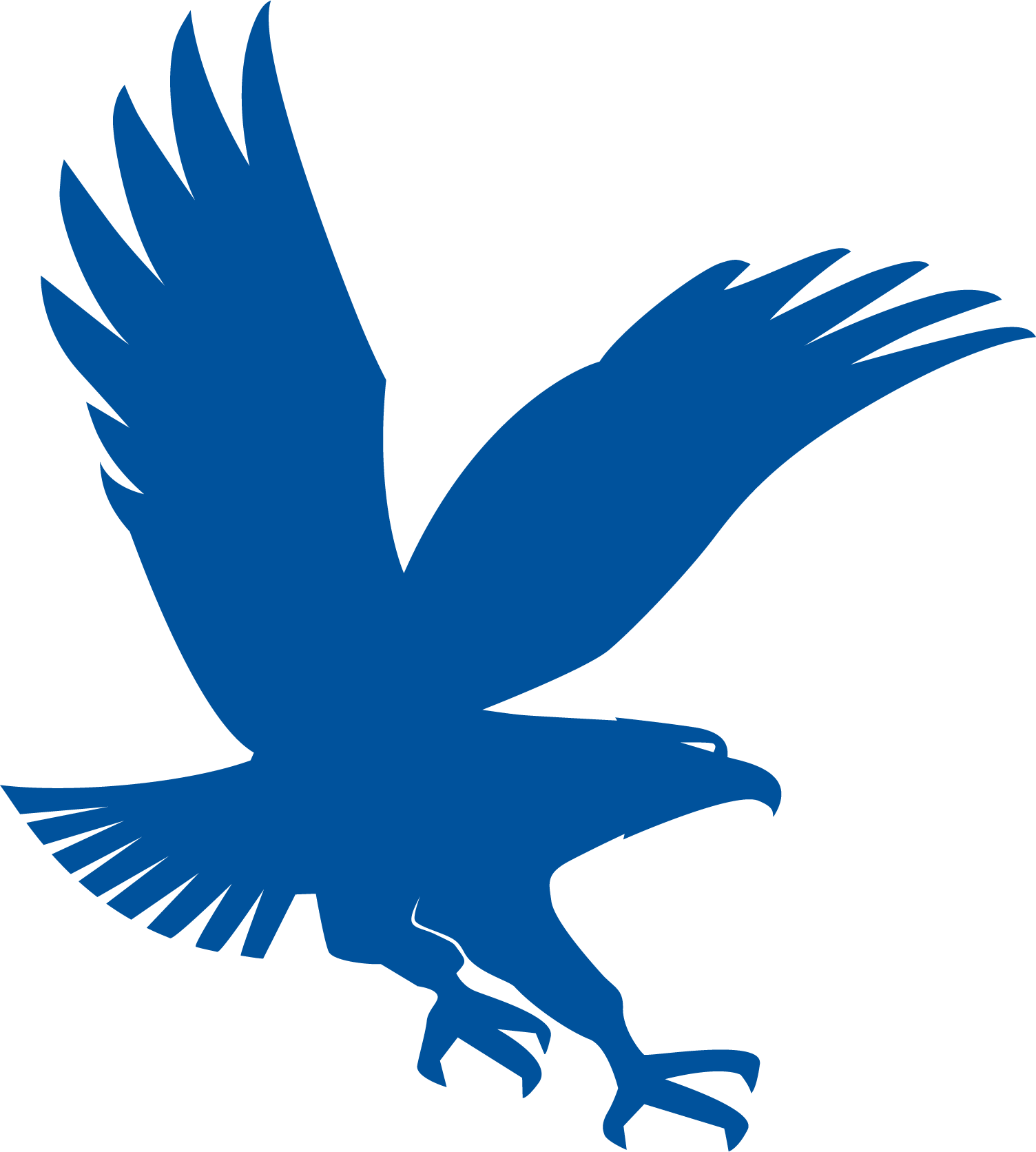 Learning How to Maneuver Around Asteroids
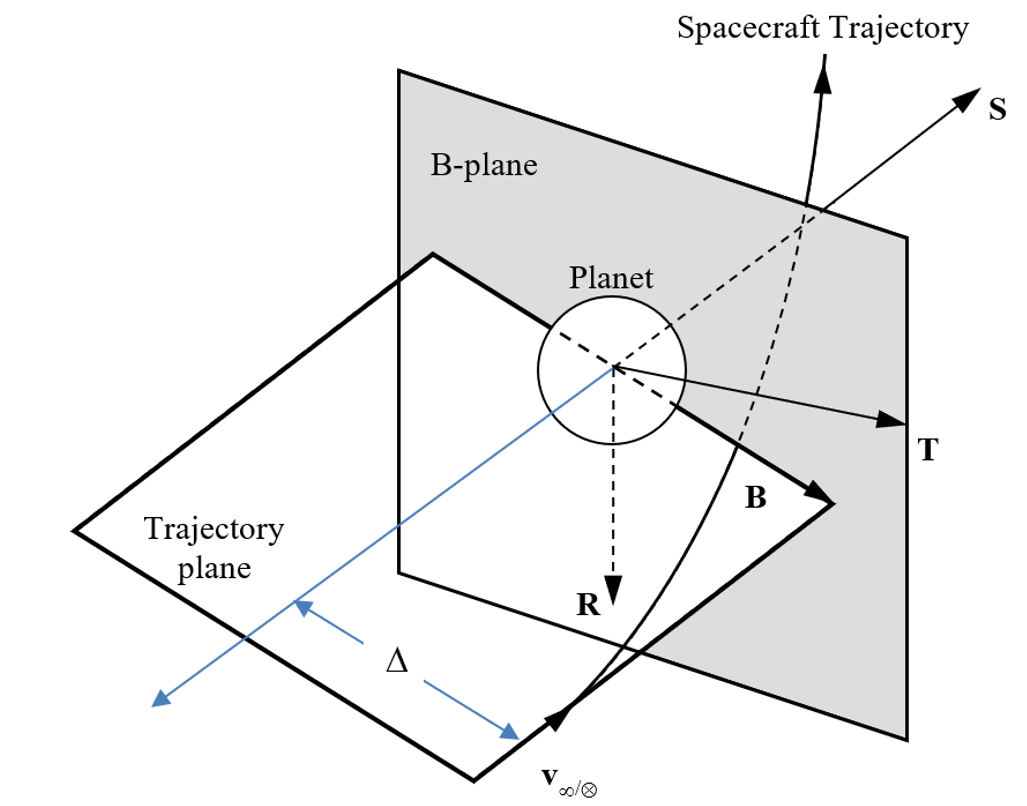 Body Plane targeting

Common Navigation Tool

Defined by:

             

 Ecliptic Plane
B-Plane and Impact Parameter [1]
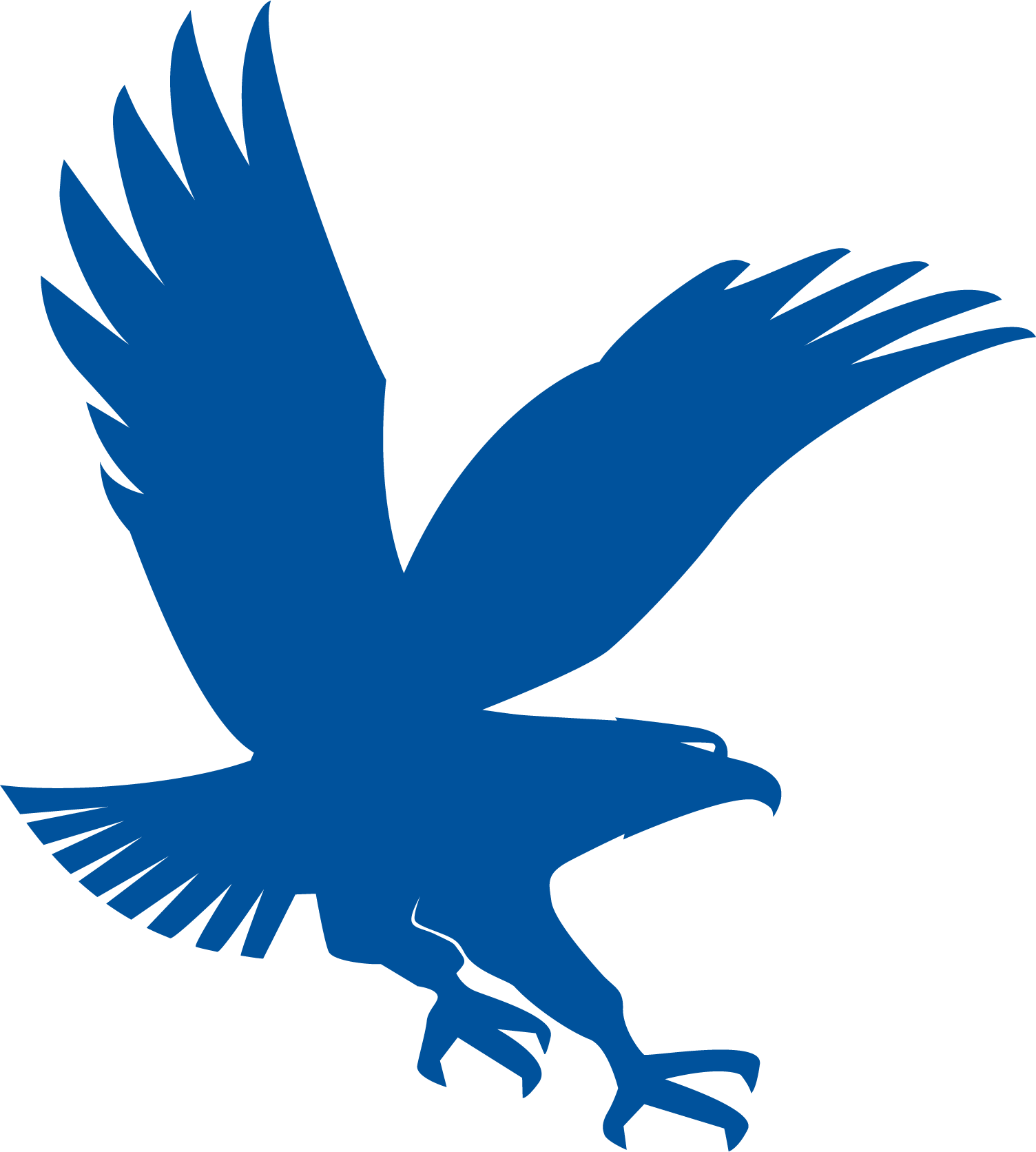 Future Work
Determine:

Δv requirements for 2008 HU4 rendezvous

Δv distributions required for proximity operations when arriving at 2008 HU4 using       B-Plane targeting methods
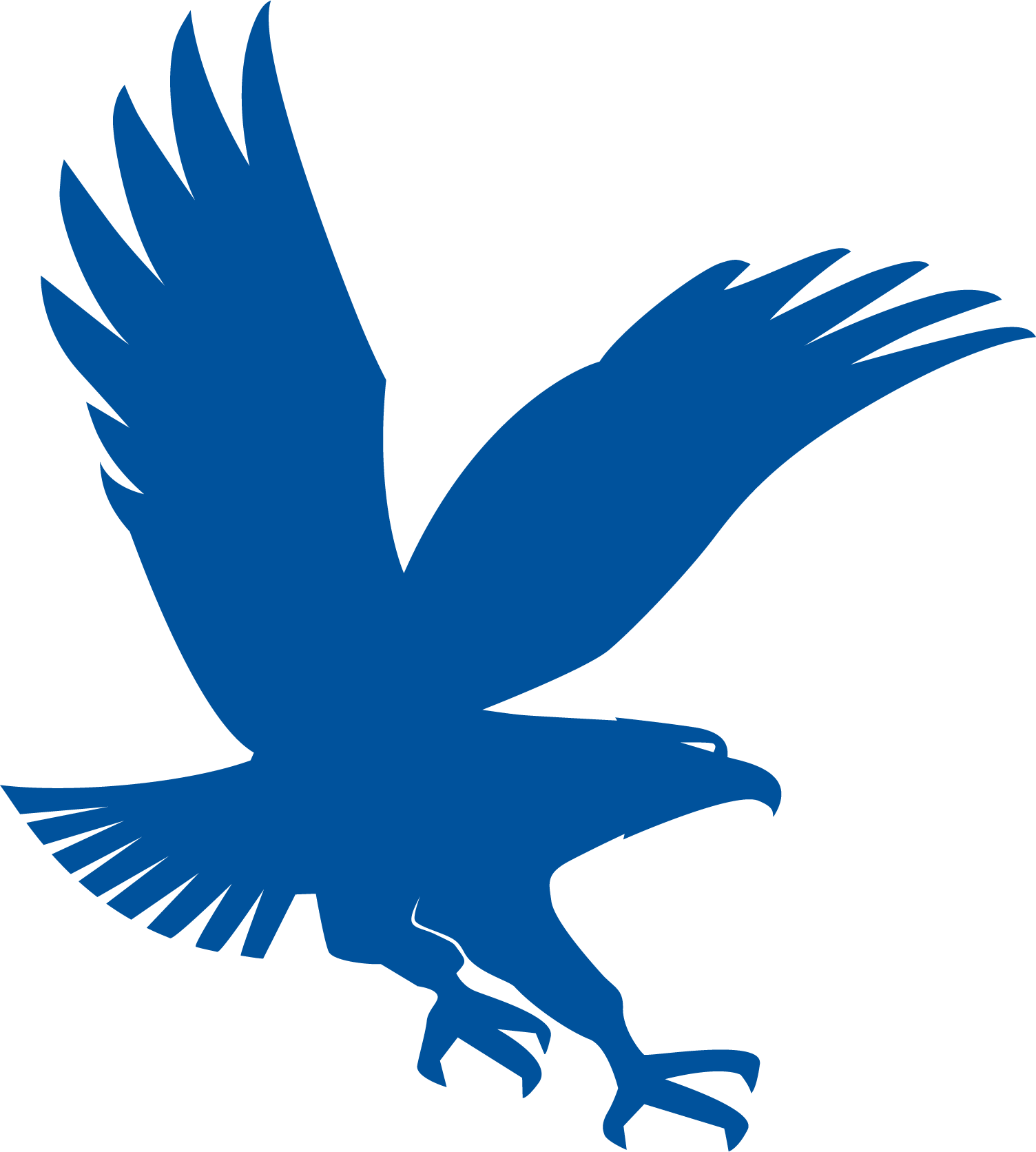 REFERENCES
[1] D. Spencer, and D. Conte, “Interplanetary Astrodynamics,” CRC Press, Taylor and Francis. 2023.